Întrebări frecvente şi lămuriri privind SEO în România
Prezentare realizată de: 
Gabriel Curcudel
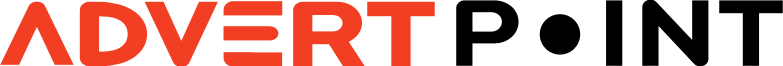 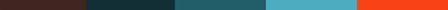 1
De ce SEO?
Toata lumea de pe online caută pe motoarele de căutare, în special Google.
La aceste căutări site-urile se pot poziţiona profitabil făcând SEO.
SEO e de lungă durată şi costurile convin.
Optimizarea site-ului se face în primul rând pentru vizitatori şi apoi pentru roboţi.
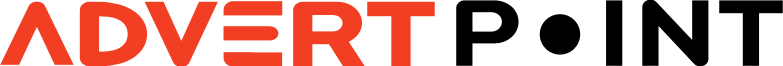 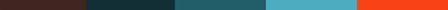 2
Ce prestatori SEO să alegem?
Câteva criterii de selectare.
Cei care pot dovedi cu rezultate profesionalismul.
Cei care vin de la o recomandare, o persoană care a lucrat cu ei. Reputaţia e importantă.
Cei care nu garantează rezultate. Nici Google nu face asta, sugestia lor fiind să îi evitaţi.
Cei care taxează pentru locuri la căutări şi nu pe creşterea de trafic. Poziţionările la căutări aduc trafic targetat oricum.
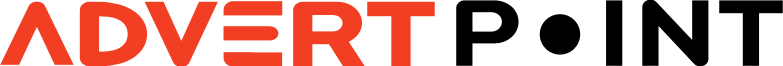 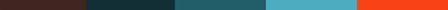 3
Ce sa le cerem prestatorilor SEO
Ce să le cerem prestatorilor de 
servicii SEO ?
Optimizarea site-ului pentru vizitatori şi roboţi.
Sugestii privind îmbunătăţirea site-ului .
Corectarea unor eventuale erori existente.
Analiză privind concurenţa şi modul de depăşire în rezultate şi trafic.
Expertiză privind posibile cuvinte cheie relevante.
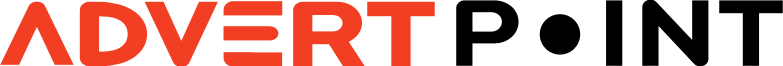 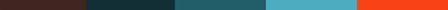 4
Să mă intereseze concurenţa ?
Da, concurenţa e cea care îţi ridică ştafeta.
Da, de la ei poţi învăţa multe privind afacerile pe online.
Da, pentru că doar aşa o să îţi apeciezi efortul făcut.
Da, competiţia constă în a avea concurenţi şi deci locul 1 e mult mai profitabil.
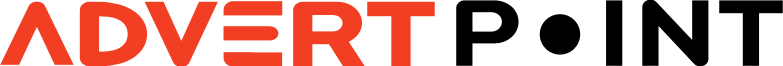 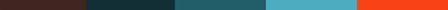 5
Cum şi când se văd primele 
rezultate?
După modificări onpage şi susţinere offpage. Modificările specifice onpage şi Back Link-urile urcă sau coboară un site la căutări.
Depinzând de concurenţă şi cuvinte cheie, între 2-4-6 luni de zile.  Un cuvânt cu o concurenţă mare necesită un efort de lungă durată.
Long tail-ul e o modalitate de a aduce trafic targetat puţin înţeleasă şi folosită, totuşi se preferă cuvintele generale pentru volum.
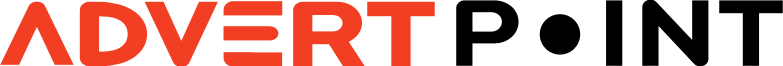 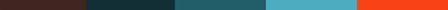 6
Modificările onpage au efect asupra poziţionărilor?
Da, întotdeauna. Modificarile trebuiesc făcute la sugestia prestatorilor SEO şi în cunoştinţă de cauză.
O modificare “neavizată” poate scoate un site de la cautări. Responsabilitatea aparţine celui care a realizat modificarea.
Repercursiunile se văd în funcţie de modificare şi de site.
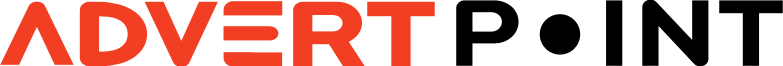 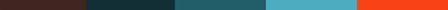 7
De câte ori un site are fluctuaţii de poziţionare la o căutare?
În fiecare oră, în fiecare zi, în fiecare lună : Google îşi actualizează frecvent rezultatele. Paginile cresc şi scad la căutări în funcţie de concurenţă.
Motive: Concurenţa. Indexările făcute de Google. Actualizările periodice (updates).
Exemple?
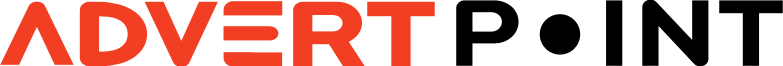 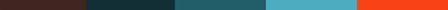 8
De câte ori un site are fluctuaţii de poziţionare la o căutare?
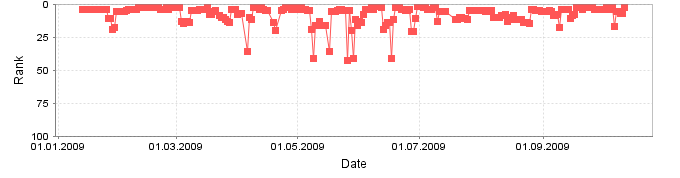 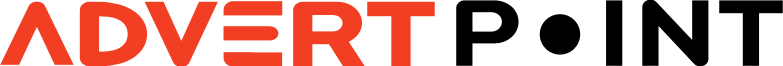 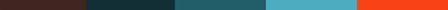 9
Cum se fac diferenţele la căutări 
între 2 site-uri?
Diferenţele sînt făcute de factorii de influenţă, printre care amintesc: hostingul, site-ul (onpage), link-urile de susţinere, relevanţa la căutări dată de alegerea vizitatorilor.
În funcţie de aceşti factori un site urcă sau scade la o căutare.
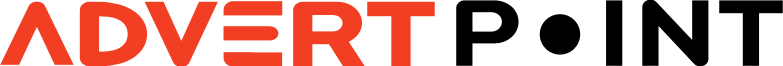 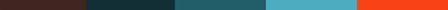 10
Înscrierile în directoare şi rapoartele 
specifice
În .ro înscrierile în directoare sunt încă utile pentru urcarea la căutări.
Înscrierile se fac după strategii şi analize prealabile. Directoarele se aleg după criterii clare.
Rapoartele de înscrieri în directoare nu relevă faptul că un site e înscris sau nu. Rezultatele sînt cele care spun dacă înscrierea e bună sau nu.
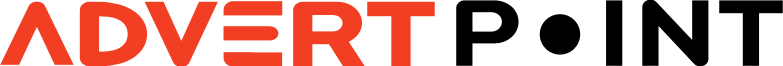 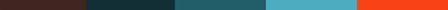 11
Link-uri cumpărate şi sitewide. 
Funcţionează?
În .ro, da. Site-urile româneşti urcă la căutări cumpărând link-uri. Google nu agrează metoda asta, totuşi ea funcţionează în .ro
Link-urile sitewide (de pe toate paginile ale unui site) merg în .ro, chiar dacă pe .com Google penalizează metoda asta.
Totuşi, faceţi lucrurile în limita jocului impus de Google.
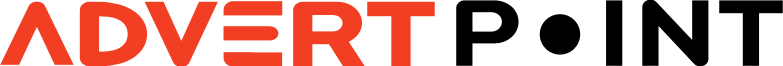 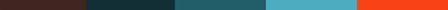 12
Garanţii SEO
Nu se cer şi nu se oferă garanţii SEO. Nimeni nu poate garanta o poziţie la căutări.
Poziţiile la căutări nu pot fi garantate datorită factorilor care influenţează permanent rezultatele şi a actualizărilor periodice făcute de Google.
Garanţiile SEO sînt “favorurile” oferite de către firme pentru a avea clienţi şi a supravieţui pe piaţă.
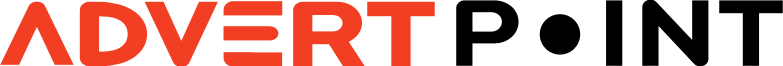 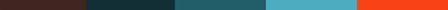 13
Estimări de preţuri în SEO
Preţurile în SEO se estimează în funcţie de cuvinte cheie, de site şi de concurenţă.
Preţurile în SEO nu se pun fără a se şti criteriile anterioare.
Pachetele de preţuri prestabilite nu sunt în realitate cu ceea ce clientul ar putea avea nevoie, necesitând (re)negocieri.
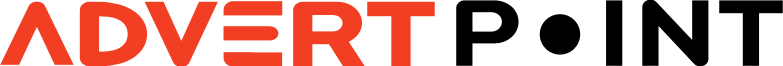 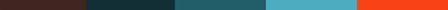 14
E SEO îndeajuns 
pentru reusita?
Nu, SEO e doar o tactică de a aduce vizitatori, tactică ce trebuie să aparţină unei strategii de promovare online.
Poate fi îndeajuns pentru nişe, dar e indicat să nu vă bazaţi doar pe traficul adus de motoarele de căutare şi să încercaţi şi alte metode de marketing online.
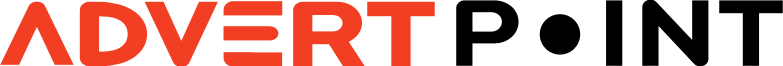 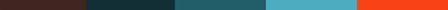 15
A ramas ceva 
neclarificat din SEO?
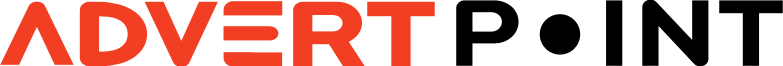 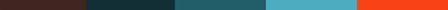 16
A ramas ceva 
neclarificat din SEO?
Da, sunt multe lucruri neclarificate din SEO în .ro, dar probabil că ele vor rămâne înţelese aşa cum piaţa a apucat să le audă de la unii sau de la alţii.
Cine le clarifică? Cei care scriu despre SEO în .ro, cei care împărtăşesc experienţa lor şi cărora le pasă de domeniul ăsta.
Câţi sunt ei? Puţini relevanţi….
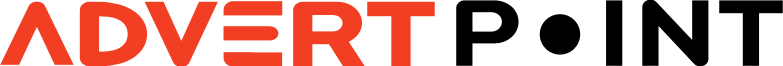 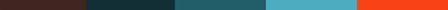 17
Resurse SEO româneşti
Seopedia
Seo Point
SeoPlus
Wikipedia
Cretu Remus
Tudi
etc
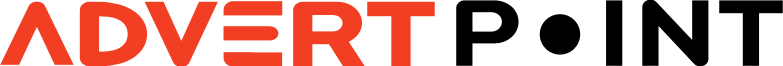 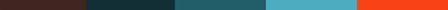 18
Greşeli frecvente
Lipsa conţinutului bogat în termeni specifici şi axarea campaniilor pe cuvinte cheie alese greşit. Se preferă volum, nu calitate.
Lipsa ALT-urilor şi a TITLE-urilor pentru link-uri şi imagini. Denumirea greşită a imaginilor, Spam prin IBL sau densitate de cuvinte cheie (ascunse sau nu), Duplicate Content, fără Canonical links, lipsa internal linking, No robots.txt ,  pagini orfane,  server ce încarcă greu etc.
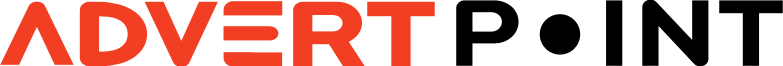 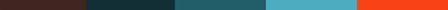 19
Confuzii frecvente
“Optimizare SEO” – expresie des întâlnită şi printre cunoscătorii  de SEO.
Optimizare site vs. Optimizare pentru motoare de căutare -> Oameni vs. roboti web.
SEO = Social Media vs. optimizare = promovare
Page Rank = “ajuta la pozitionari”
Google Webmaster Tools = “ajuta la pozitionari”
Ranking= Indexing
SEO = Trafic mult fara sa faci mare lucru.
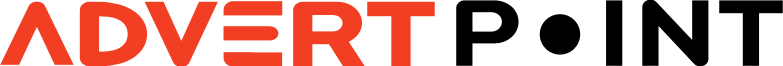 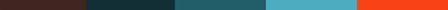 20
Pentru a ma contacta
Foloseşte Google căutând: Krumel sau Curcudel Gabriel
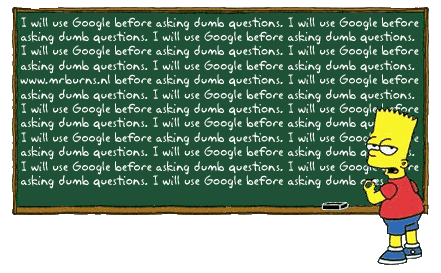 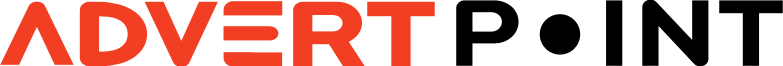 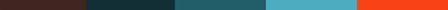